CoSEP – Australian Army
Special Project


Background Briefing
Risk Management Report


Chair, CoSEP
May 2020
Project is result of 10+ years of
research initiatives looking at
“performance under pressure”
conducted by a range of
organisations funded by grants
driven / directed by Defence needs
International
Development
Group
Brainpark
Monash
University
Performance
Enhancement
Systems
80 percent
Mental Consulting
Bond
Performance
Consulting
Biometrics Centre
University of
Newcastle
Mind Body Brain
Performance
Institute
Cognitive & Decision
Sciences
Sydney University
Defence Science
& Technology Group
Decision Making
Performance Under Pressure
Cognitive Readiness
Defence Science & Technology Group (DST) has filtered these initiatives into the “Cognitive Fitness Framework” (CF2)
to guide the development of training programs, resources and facilities
Research
Initiatives
DST
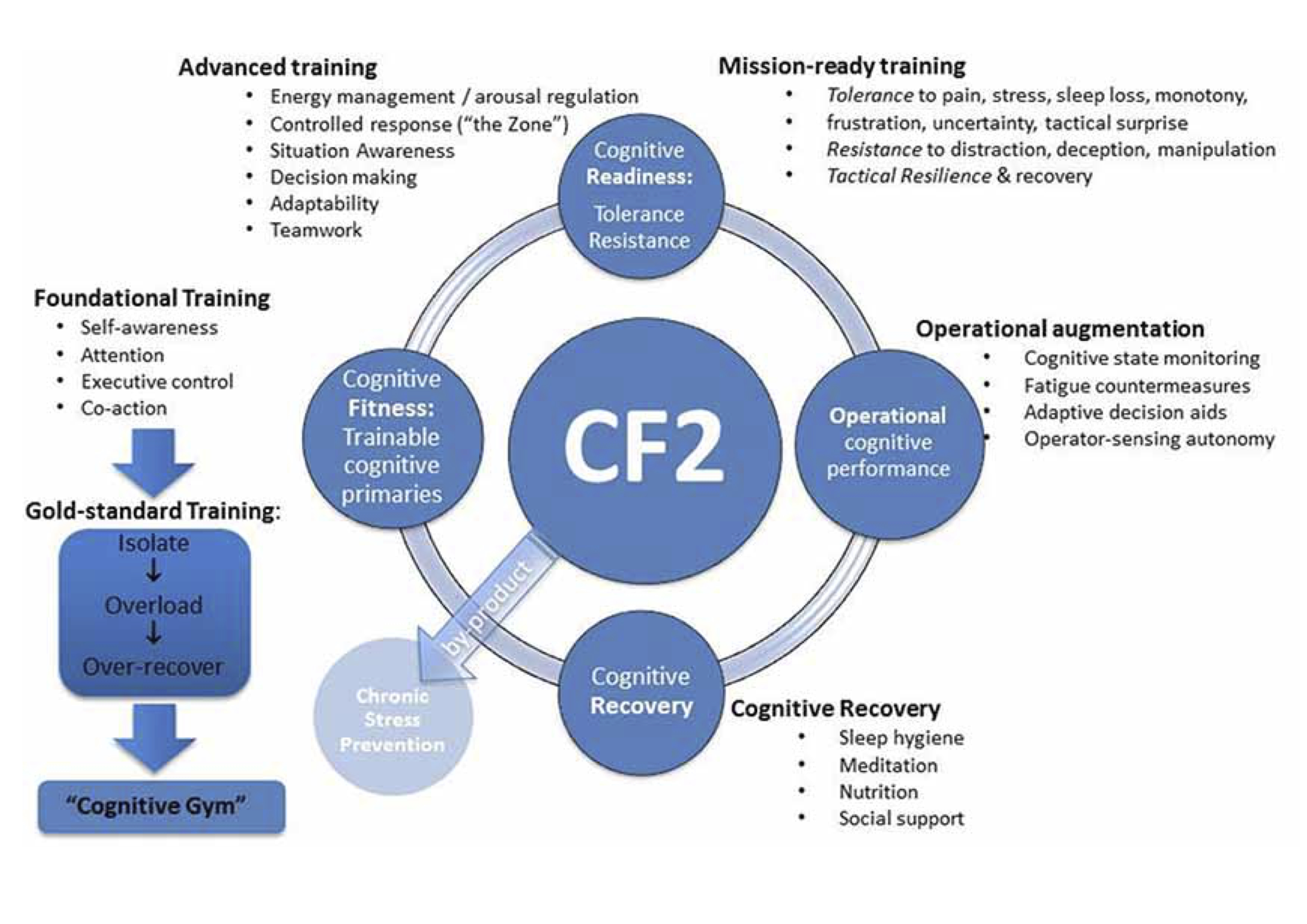 The CF2 model is based around
the military “Deployment Cycle”
which mirrors a typical 4 year Olympic Cycle
in athlete development terms
The Cognitive Fitness Framework is applicable to a range of industries that depend on reliable high performance outcomes, and has gained a significant amount of interest from these industry groups
Research
Initiatives
DST
Military
Sport
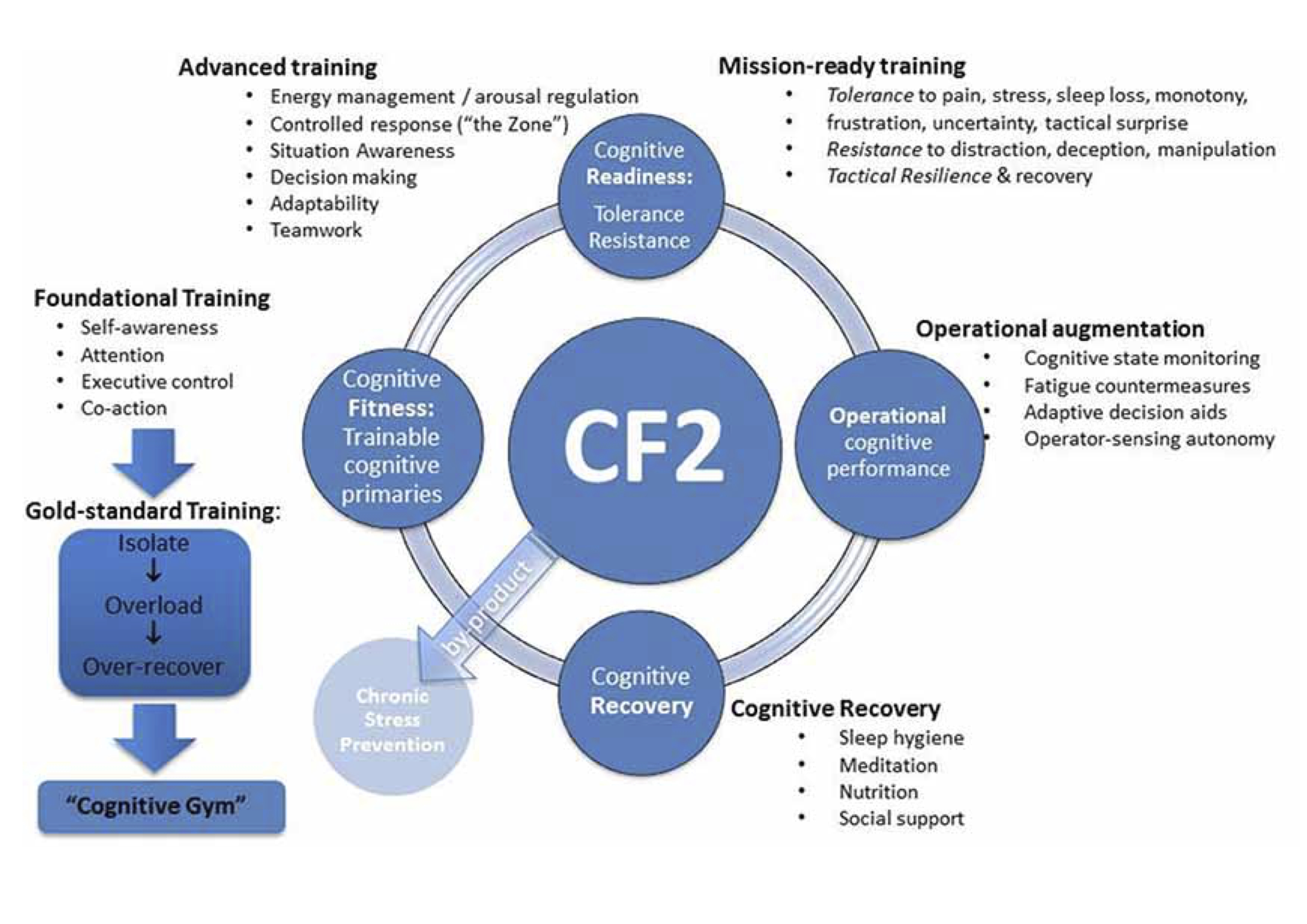 Police &
Emergency
Performance
Arts
CF2 bridges the gap between performance psychology and mental heath support structures
Healthcare
Emergency Medicine
Nursing, Paramedics
Business
Education
The CF2 project is currently at the stage of seeking partners to complete the development of the protocols, training programs and associated resources for the various components to the standards required by Defence – directed by DST
Research
Initiatives
DST
Military
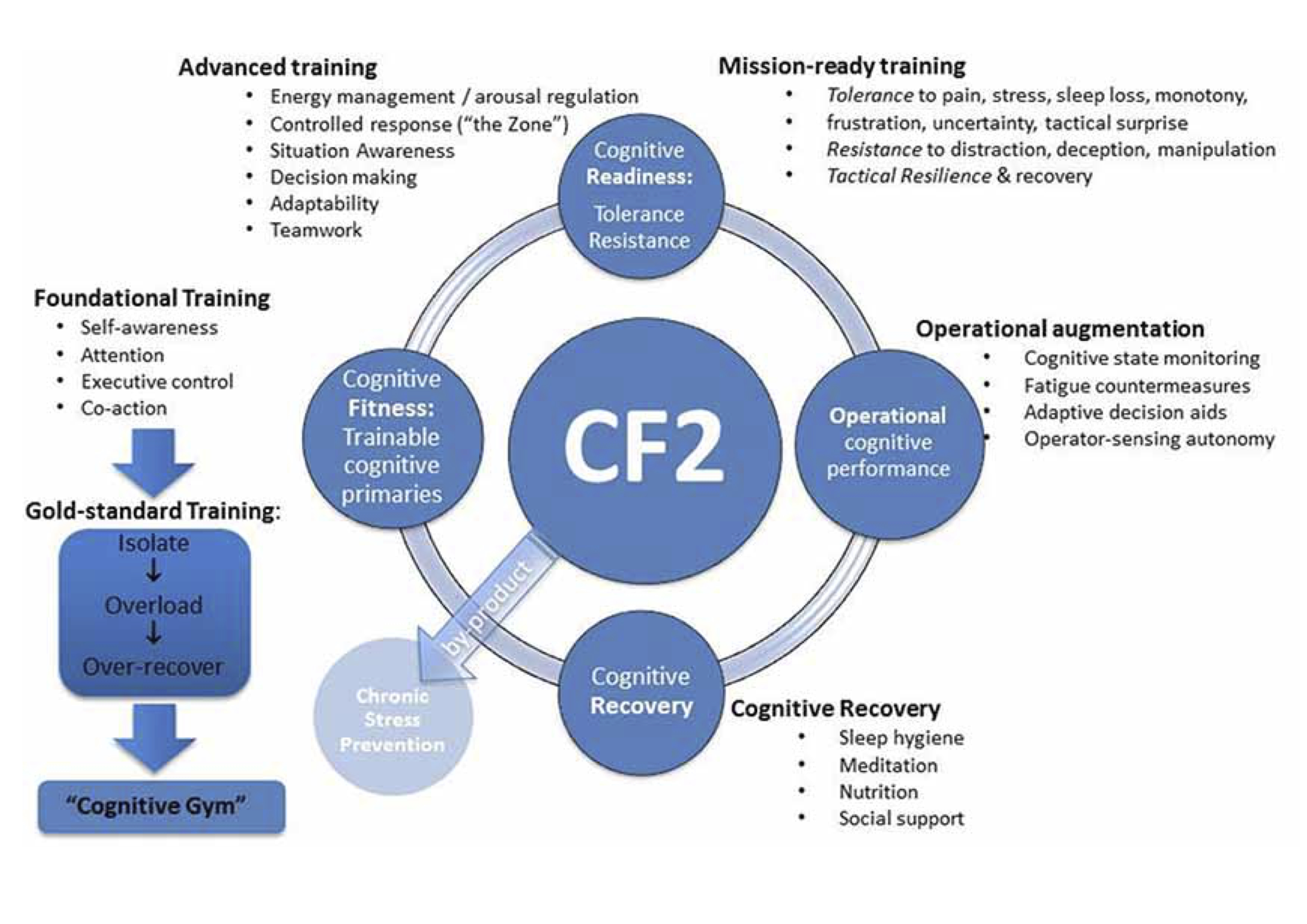 Sport
Police &
Emergency
Performance
Arts
Business
Healthcare
Emergency Medicine
Nursing, Paramedics
Education
Components
Protocols
Training Programs
Resources
The CF2 modules complete the “Cognitive Gym” concept – a series of facilities to be built around the country that combines programs for the physical and cognitive preparation of Defence Personnel
Central to this project is the development of a CF2 App for additional training & support away from the Cognitive Gym
Research
Initiatives
Business
DST
Police &
Emergency
Performance
Arts
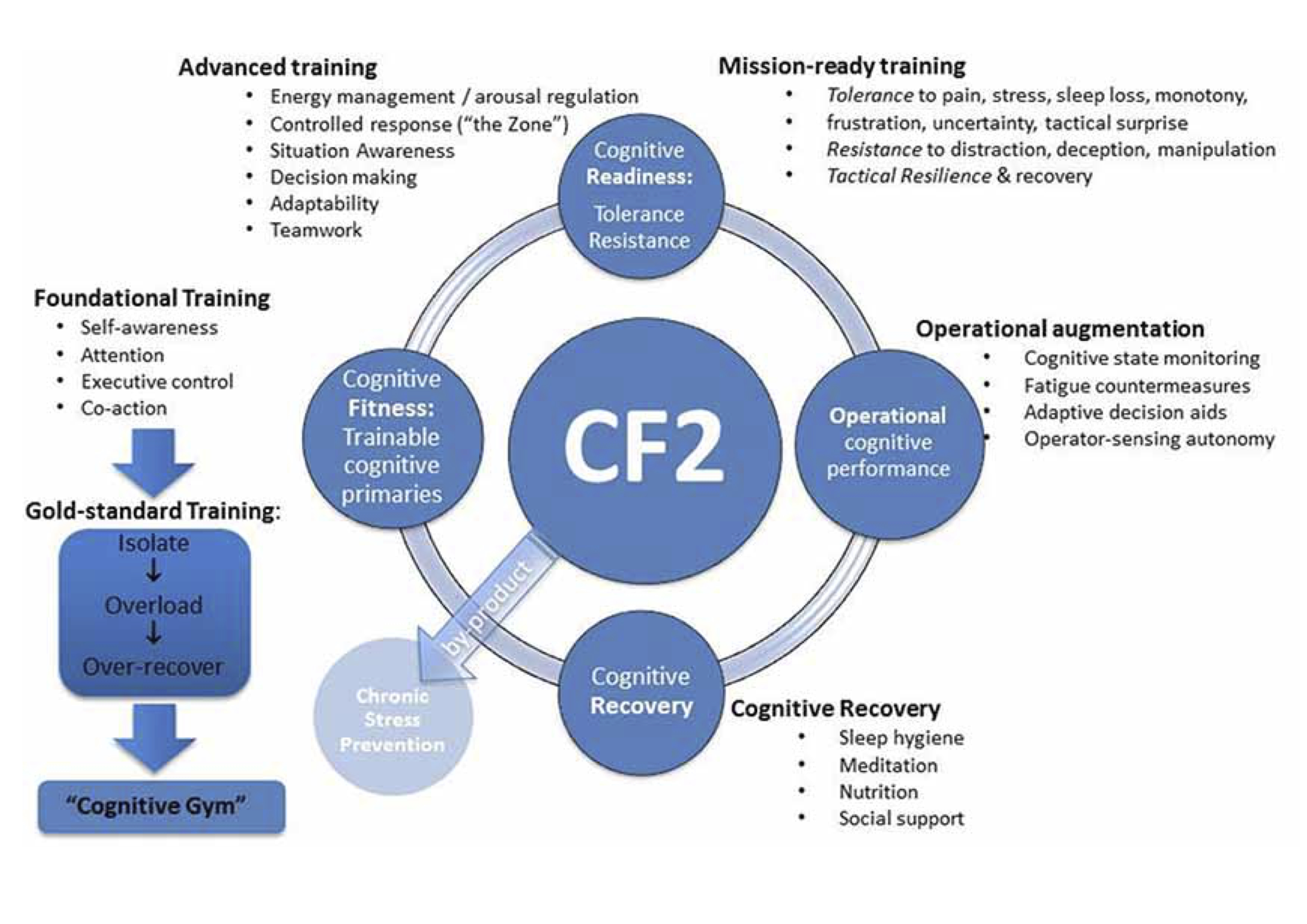 Education
Sport
Healthcare
Emergency Medicine
Nursing, Paramedics
Military
Components
Protocols
Training Programs
Resources
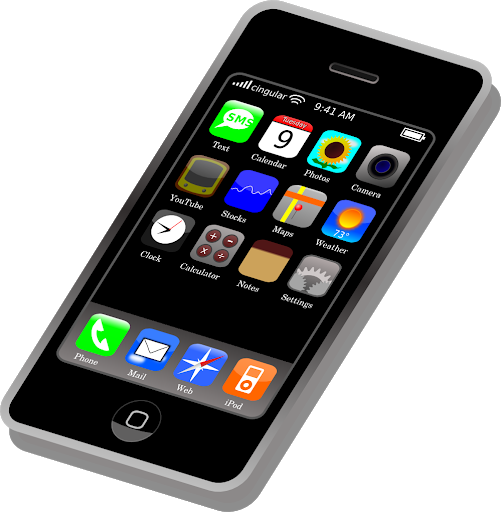 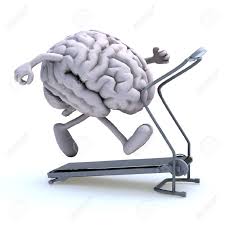 CF2 App
Facility Design
Equipment
Protocols
Program Design
Data Collection
Story Board
Sequencing
Look & Feel Design
Scale-ability
Module Links
Roll Out
Cognitive Gym
The CF2 collaboration between
CoSEP and the ARMY provides CoSEP with the opportunity to bring its collective expertise and experience to assist the development of training modules, the CF2 App, and in so doing the further development of the Cognitive Gym program
Nat ResearchCom
Research
Initiatives
Nat HiPerfCom
Students
Fellows
AdvisoryCom
Team CoSEP
Practitioners
Educators
DST
CF2
Certification
Business
Police &
Emergency
Performance
Arts
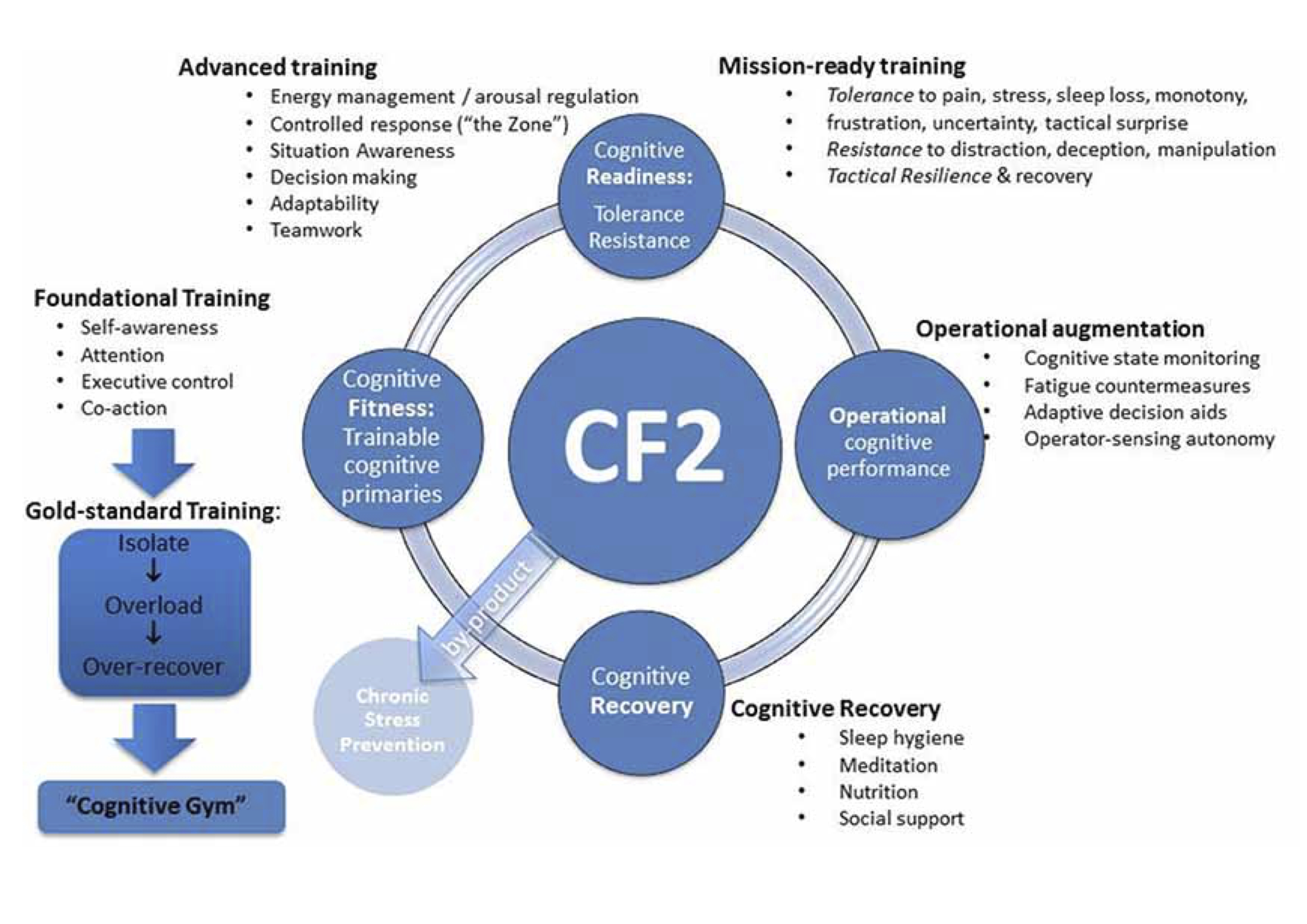 Education
Sport
Healthcare
Emergency Medicine
Nursing, Paramedics
CoSEP – DST
Collaboration
Military
Develop
Service
Potentials
Components
Protocols
Training Programs
Resources
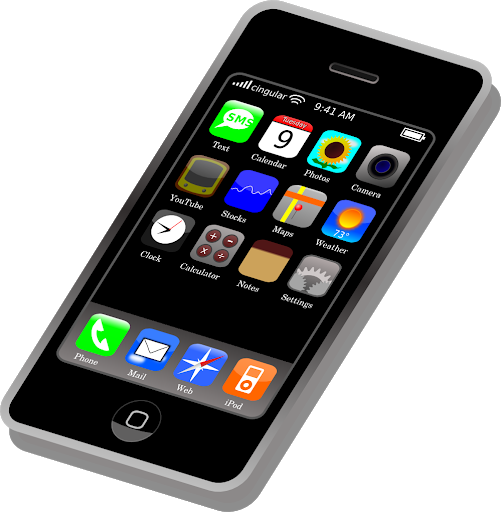 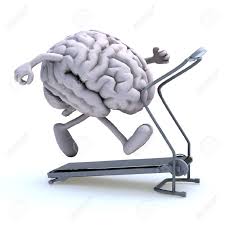 CF2 App
Facility Design
Equipment
Protocols
Program Design
Data Collection
Story Board
Sequencing
Look & Feel Design
Scale-ability
Module Links
Roll Out
Cognitive Gym
Scope of Work as Identified by the Australian ARMY

1 - Develop CF2-informed instructional content for cognitive training / intervention to address the performance-related objectives of the Tokyo Games cohort affected by COVID-19
2 - Develop a pilot smartphone app to support the intervention
3 - Evaluate the effectiveness of the intervention
4 - Later, deliver the outcomes of this evaluation in a brief, peer-review publishable report 

Caveats 
1 - The project is conducted with the support, collaboration and oversight of DST

2 - The number of training modules and their configuration to be determined by CoSEP’s
subject matter expert practitioners
3 - The evaluation activity is developed by the SMEs  in consultation with DST
4 - Ideally, the modules and the app are to be aligned with, and available later to be
trialled under Army’s Cognitive Gym construct

5 - The Commonwealth IP is acknowledged by all parties
Opportunity to engage CoSEP
members, students
Opportunity to make major contribution
to Australian ARMY, support
for their personnel
COVID Impact
On CoSEP Members
CoSEP Re-Positioning
Project Drivers
Opportunity to align with
significant international
organisations
Perceived relevance of APS
for CoSEP Members
CoSEP Assisting in relieving
the COVID Impact
on High Performance Sport Industry
Opportunity to influence
future directions of
Sport Psych profession
Tokyo Team
Protocol
Development
“Amateur”
Sport
Professional
Sport
Insight into impact that the COVID-19 disruption
has had on the Tokyo 2020 group, and the challenges
they face in the return to sport
Grief
Reaction
Restored
Self-Belief
Path/Career Clarity
Focused
Cheated
Directionless
Unsure of Future
Deflated
Disappointed
Disbelieving
Anxious
Frustrated
Distracted
Intense
Focused
Driven
Predictable Emotional Fluctuations
Recovery Targets
Program
Target
Immediate
Reaction/Effect
Olympic
Preparation
Olympic
Announcement
Burn Out
Recovery
Patience
Values & Ethics
Role Model
Own the Campaign
Empty
Self-worth, self-esteem
Stuck, can’t move on
Anger
Rash decisions
Foolish, embarrassed
Injuries
Rhythm Loss
Questioning
Risk Management Targets
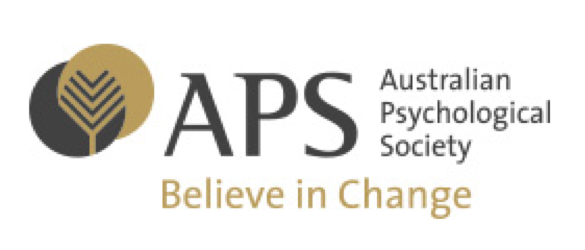 Who is this person?
How far from ok / normal ops are they?
Have they started getting back on track?
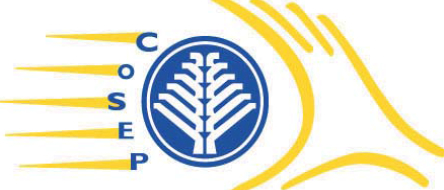 Specific phase of COVID-19 recovery
where CF2 project will have maximum impact
Currently no systematic program exists
Grief
Reaction
Restored
Self-Belief
Path/Career Clarity
Focused
Cheated
Directionless
Unsure of Future
Deflated
Disappointed
Disbelieving
Anxious
Frustrated
Distracted
Intense
Focused
Driven
Predictable Emotional Fluctuations
Recovery Targets
Program
Target
Immediate
Reaction/Effect
Olympic
Preparation
Olympic
Announcement
Burn Out
Recovery
Patience
Values & Ethics
Role Model
Own the Campaign
Empty
Self-worth, self-esteem
Stuck, can’t move on
Anger
Rash decisions
Foolish, embarrassed
Injuries
Rhythm Loss
Questioning
Risk Management Targets
How are they coping?
Have they started to move on effectively?
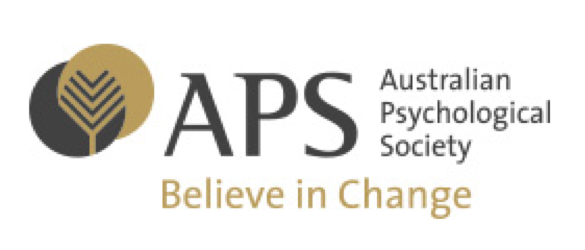 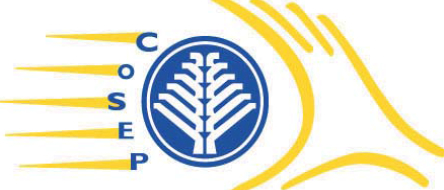 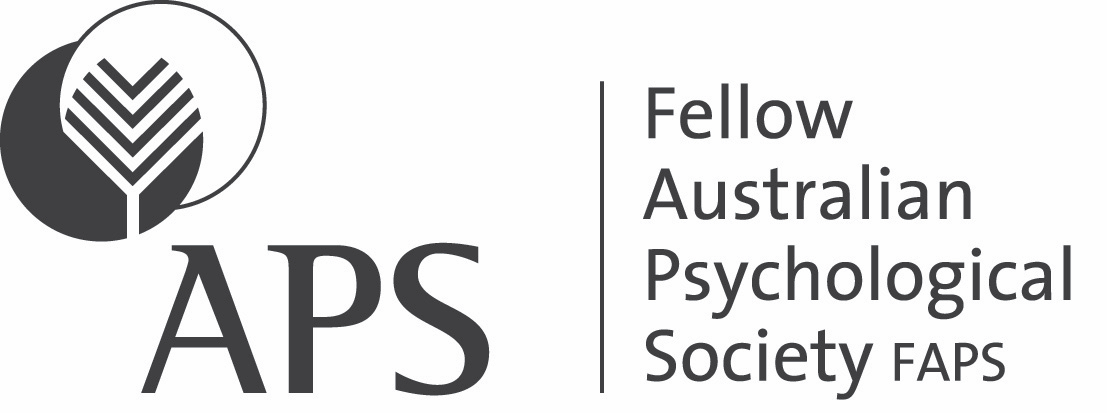 College of
Sport &
Exercise
Psychologists
Risk Status
5
4
3
2
1
Details
Sport / Event
Age / Years Competing
Career Status
Personal Status
Emotional Control
Lifestyle Management
Focus
Interpersonal Style
Family Situation
Experience
Disbelief
Shock

Ripped Off

Extreme
Disappointment

Empty

Aimless

What a Waste

Oh, well

Had Been
Considering What Ifs

Could Have Happened

Go to Plan B
Financial

Next Career

Retirement

Study Program

Travel Plans

Relationships

Family Plans

Living Arrangements

Relocating

Injury Management

Technique / Equipment
Changes
High Expectation

Expected
To Do Well

Expected to
Maintain
Ranking

Not Expected
To Make Finals

No Performance
Expectations
Expecting
To Medal

Expecting to
Make Final

Expecting to be
Competitive

Was looking to
Learn lots / Gain Experience /
See What Could Do

No Expectations / Concerned
About How Competitive
Would Be
Great Lead Up
Everything Right

Good Lead Up
Things Working Well

Adequate / OK Lead Up
Had to Make Some
Adjustments

Disrupted Lead Up
Major Issues in
Final Preparation

Uncertain about Qualification
Been Very Challenging
High Profile

Recognizable

Team Member
(Hi Profile)

Team Member
(Lo Profile)

Unknown
Public Expectations
Personal Expectations
Lead Up Preparations
Reaction When Decision Announced
Implications & Realities
Current Emotional State
Recommendations
Blaming
Unstable
Frustrated
Professional Assistance Required
Disbelieving
Networks
Moody
Angry
Depressed
Irritable
Refer
Monitor
Intervene
Work / Performance
Social / Family
Opportunity to engage
other Colleges
Addressing
COVID Impact
on Members
Additional income source
with minimal resource impact
Opportunity to align with
significant international
organisations
Potential
Opportunities
For
APS
Opportunity to position APS
as supporting initiatives
 for Members
Opportunity to demonstrate APS
active involvement / leadership
in COVID-19 recovery
Public Relations Opportunities
Opportunity to develop
Specific themes for APS Conferences,
certification projects
Opportunity to engage and
Integrate CoSEP
members, students
“Team CoSEP”
Provide potential income source
For members impacted 
By COVID disruptions
Potential to rejuvenate
Industry & perceptions of
Value of College, APS
Opportunity to align with
significant national 
& international organisations
Potential
Opportunities
for
CoSEP
Opportunity to position APS
& CoSEP as supporting initiatives
 for Members
Position CoSEP as
Significant industry leader
Public Relations Opportunities
Including repositioning Sport Psych
In high perf sport industry
& in public eyes
Focus for Continuing
Professional Development
Not just a
“soft science”
Program Review
System
APS Protocols
& Management  Principles
Contemporary
Requirements
Of Def Projects
Possibility of project
continuing into subsequent years
Budgetary Control
CoSEP
Members
Experience
Project
Management
Additional income source
with minimal resource impact
Potential
Risks
for
APS
Opportunity to position APS
as supporting initiatives
 for Members
Associated organisations
united in development
of CF2 objectives
Alignment of objectives, operating
principles with ARMY and
associated international
organisations
View of other
Sub-groups, Colleges
Opportunity to influence
future directions of profession
APS is recognised as
a provider to Australian ARMY
Empowering Colleges
In AOPE Review Input
“Point of Difference”